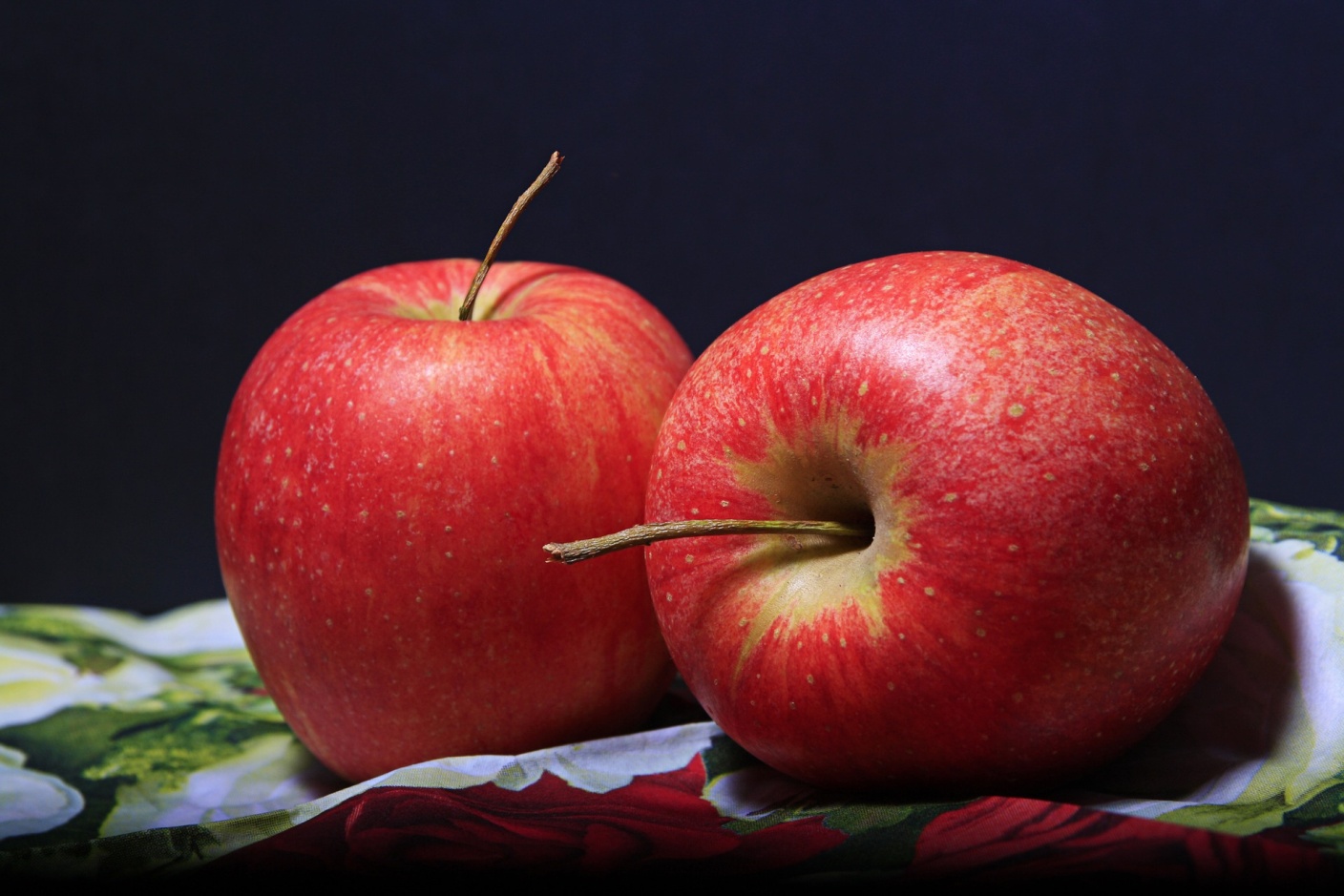 Gr. Delfinki
Smacznie i zdrowo, bo owocowo
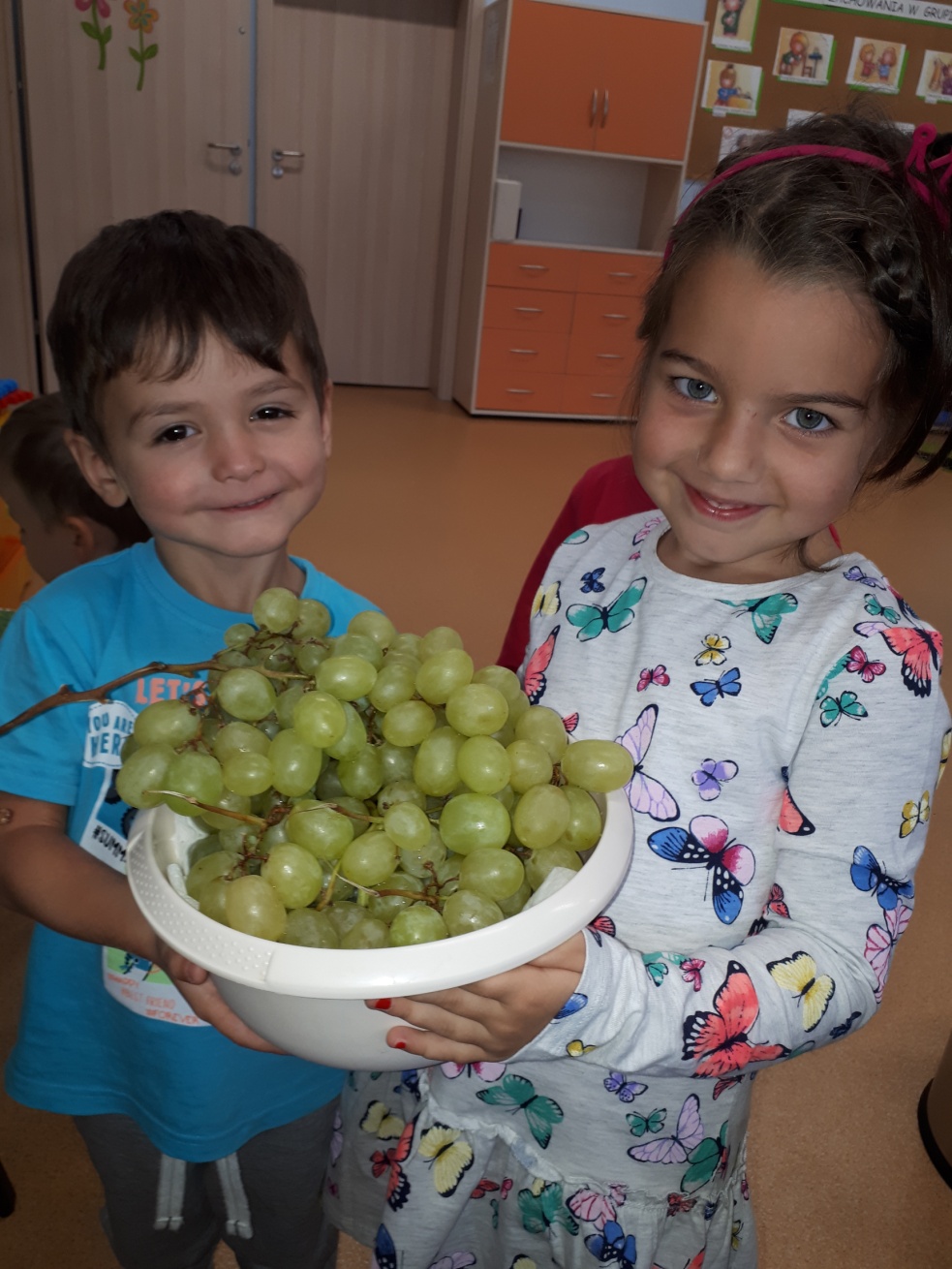 Podczas zajęć o tematyce Owoców grupa Delfinków poznawała je poprzez zabawę: ich nazwy, rodzaje, kształty, kolory, smaki oraz zapachy. Oglądaliśmy książki, bawiliśmy się w zabawy ruchowe, liczyliśmy owoce, próbowalismy ich, wąchaliśmy owoce i określaliśmy ich zapach. Zrobiliśmy fantastyczne prace plastyczne: śliwki z plasteliny, kompoty z owocowych stempli oraz jeże z gruszek i winogron. Bawiliśmy się wspaniale!
Brawo delfinki!
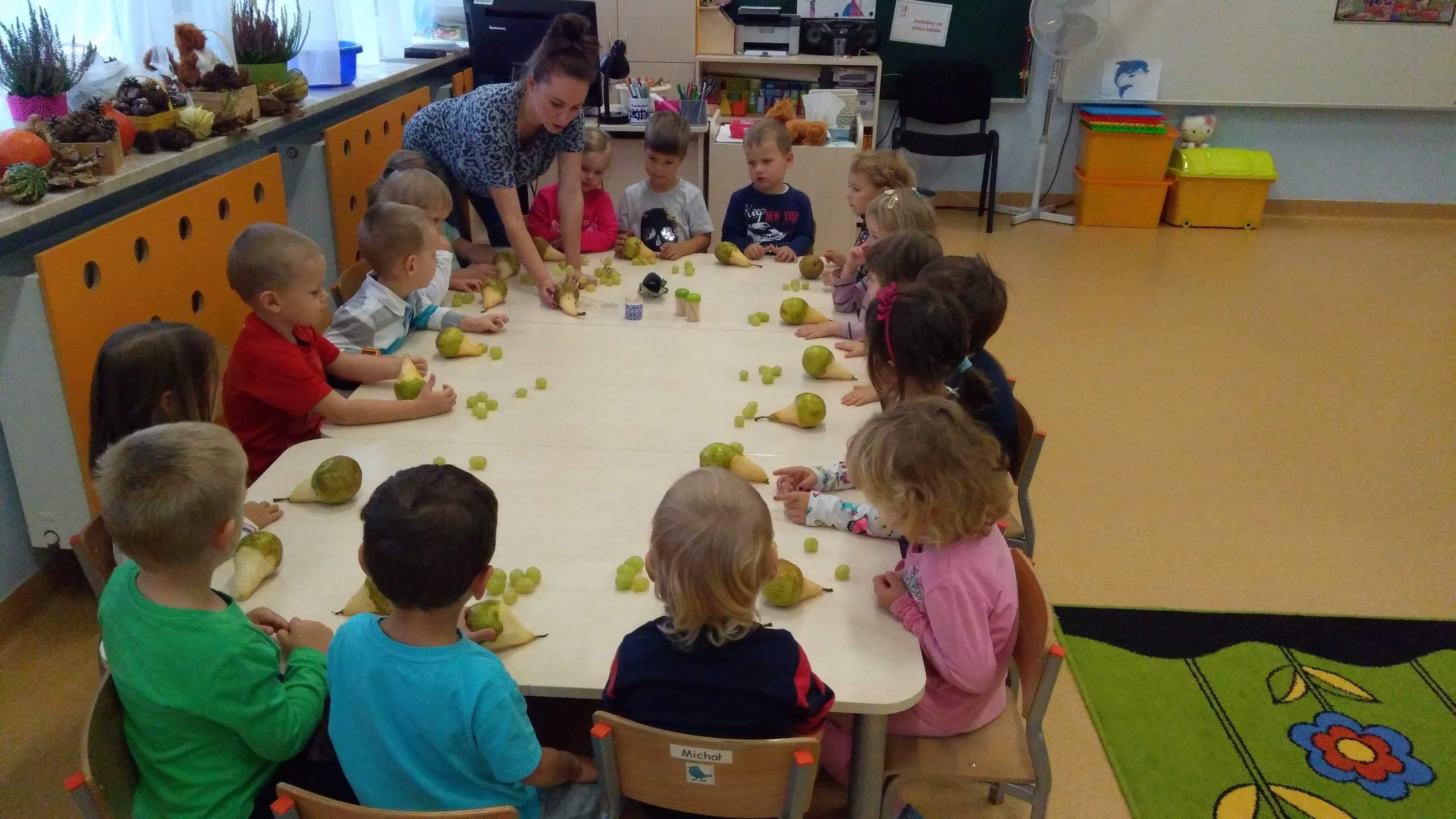 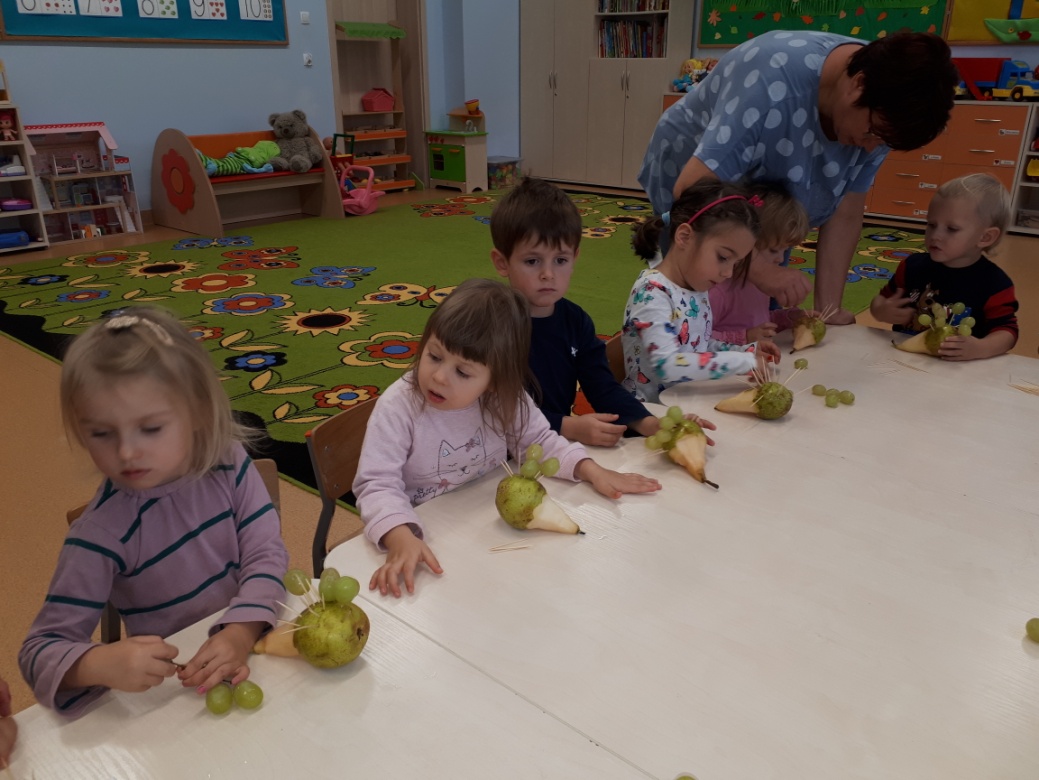 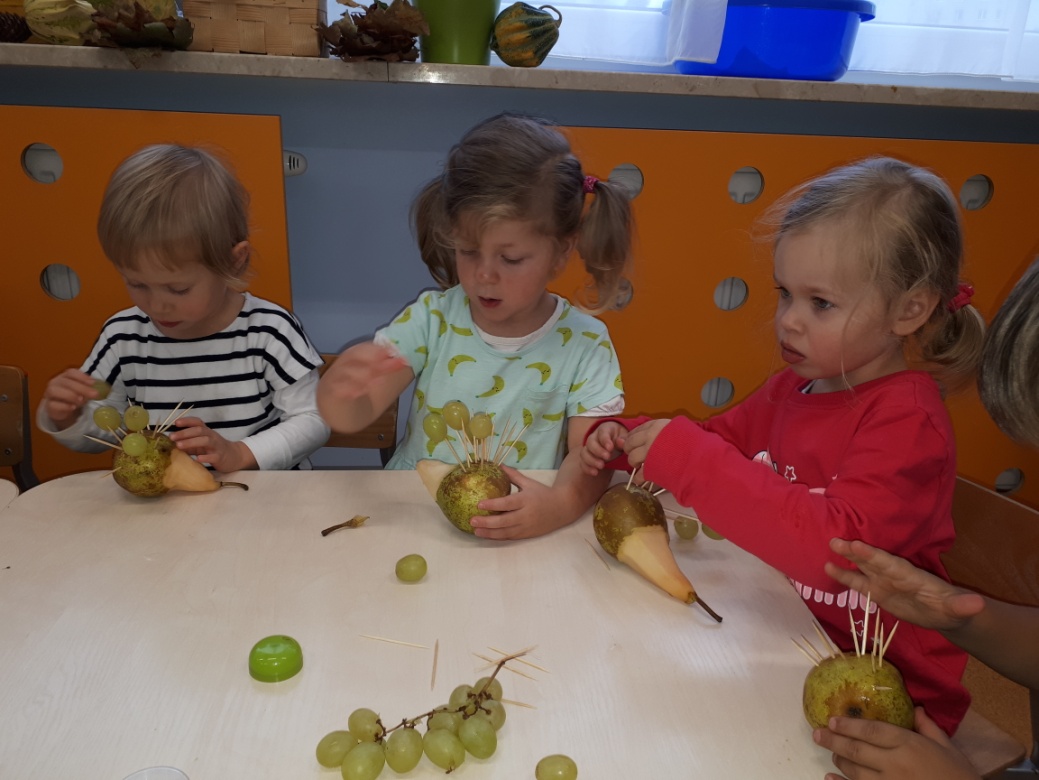 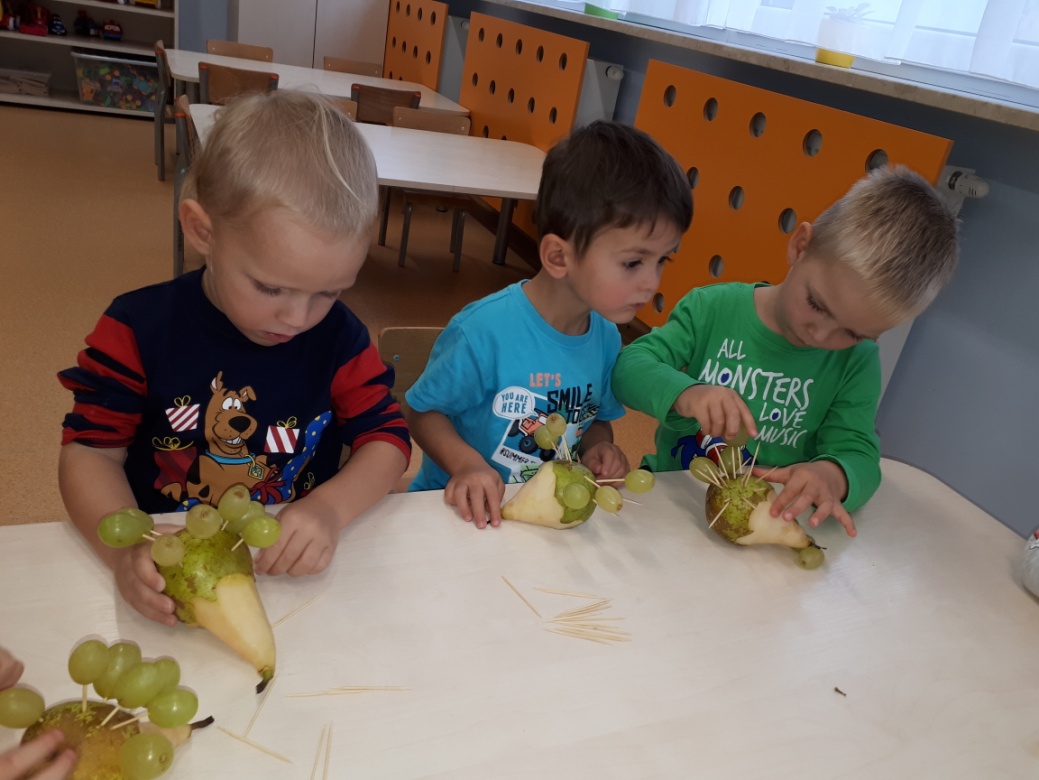 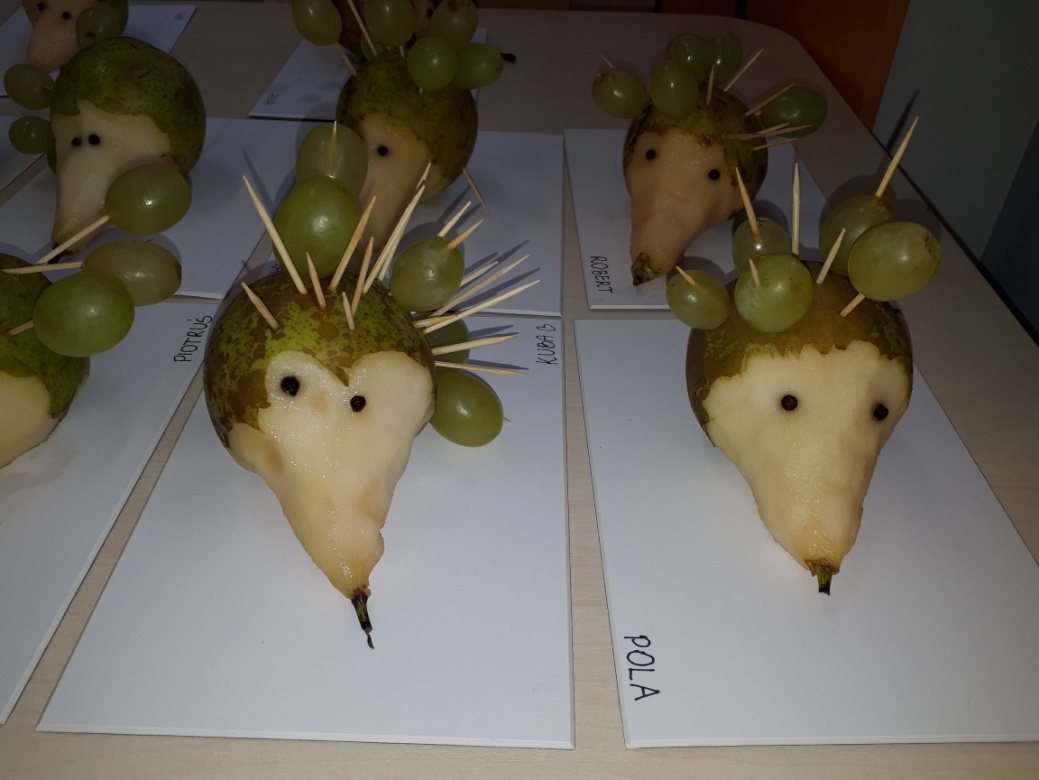 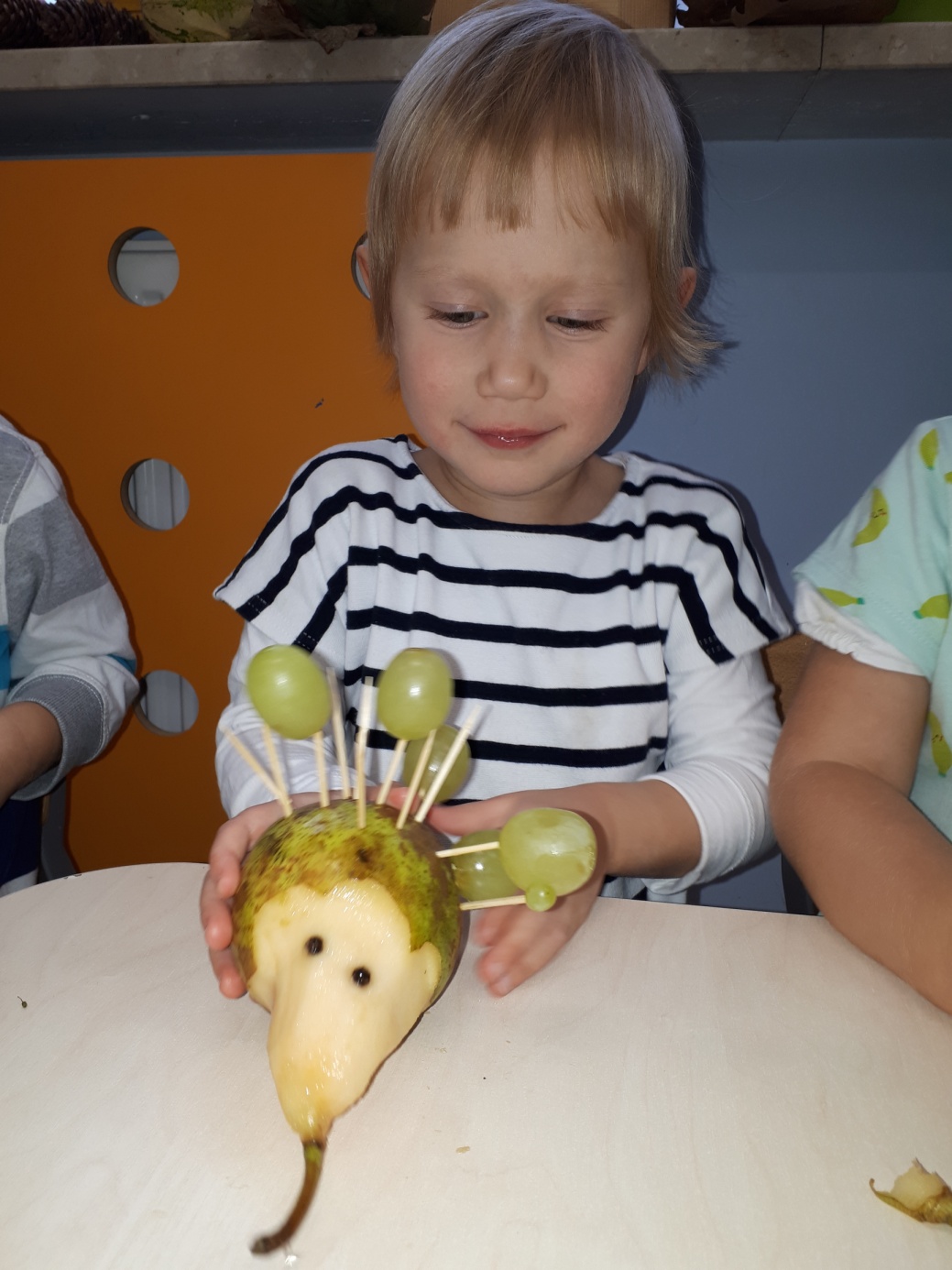 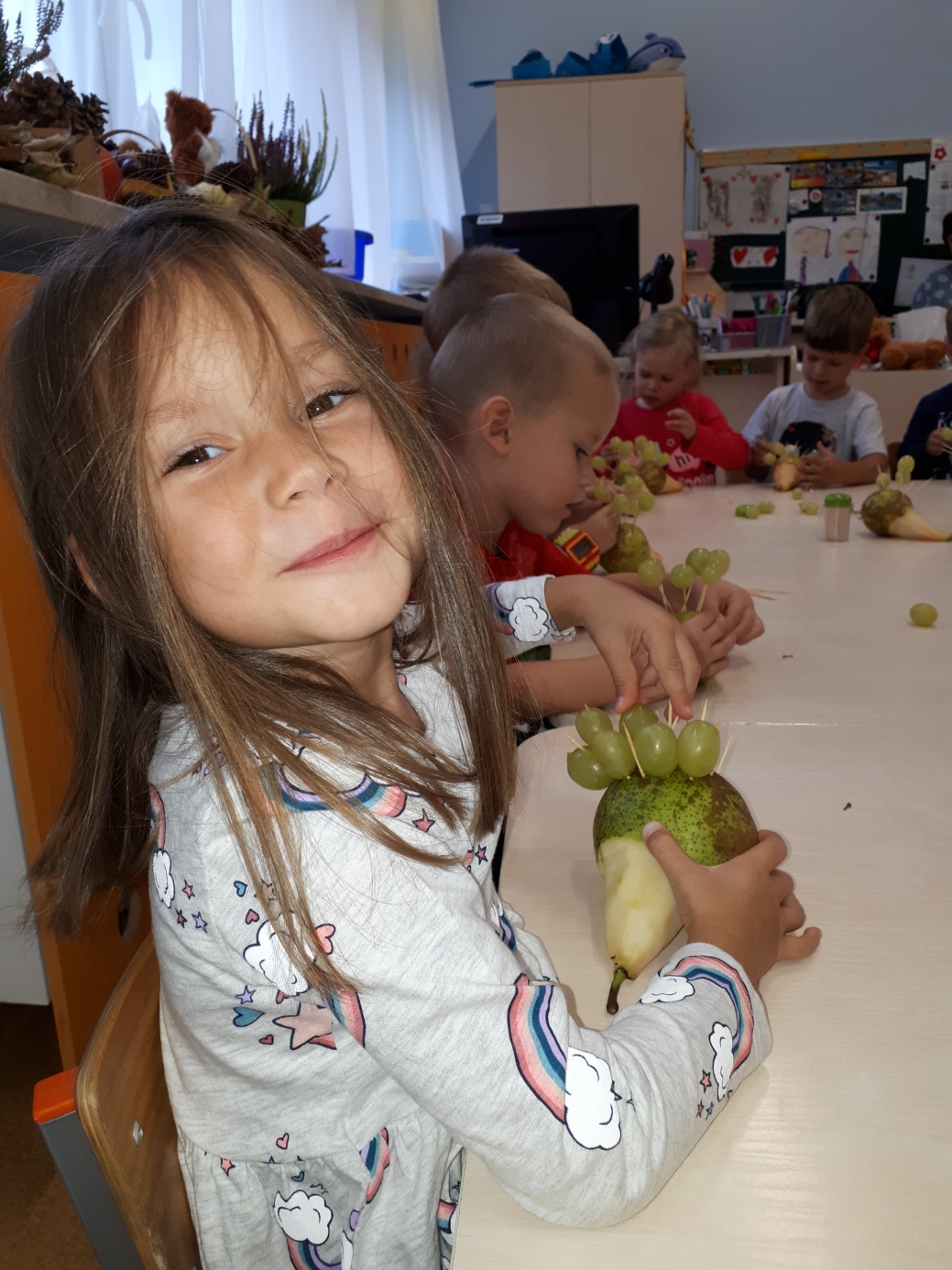 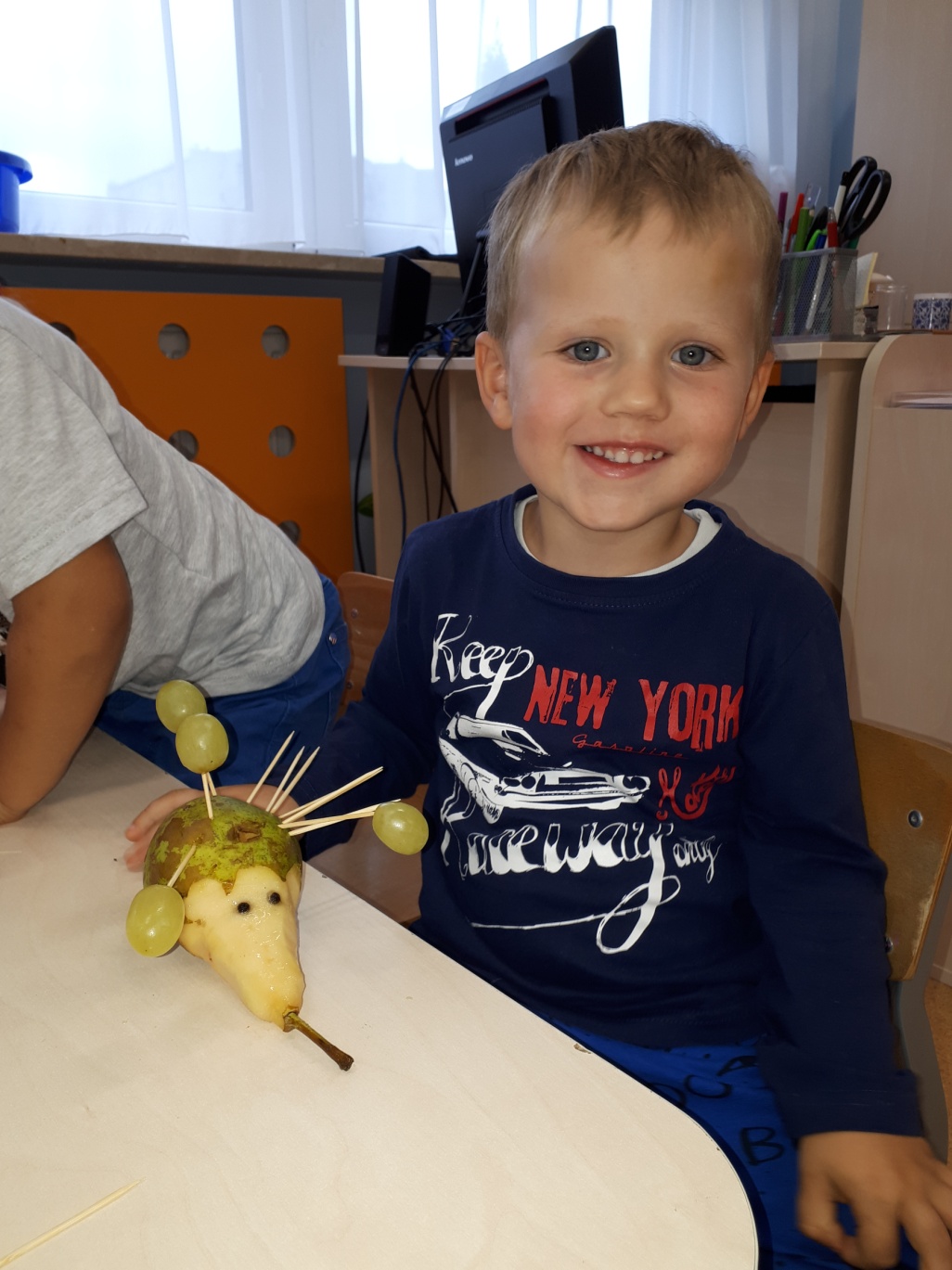 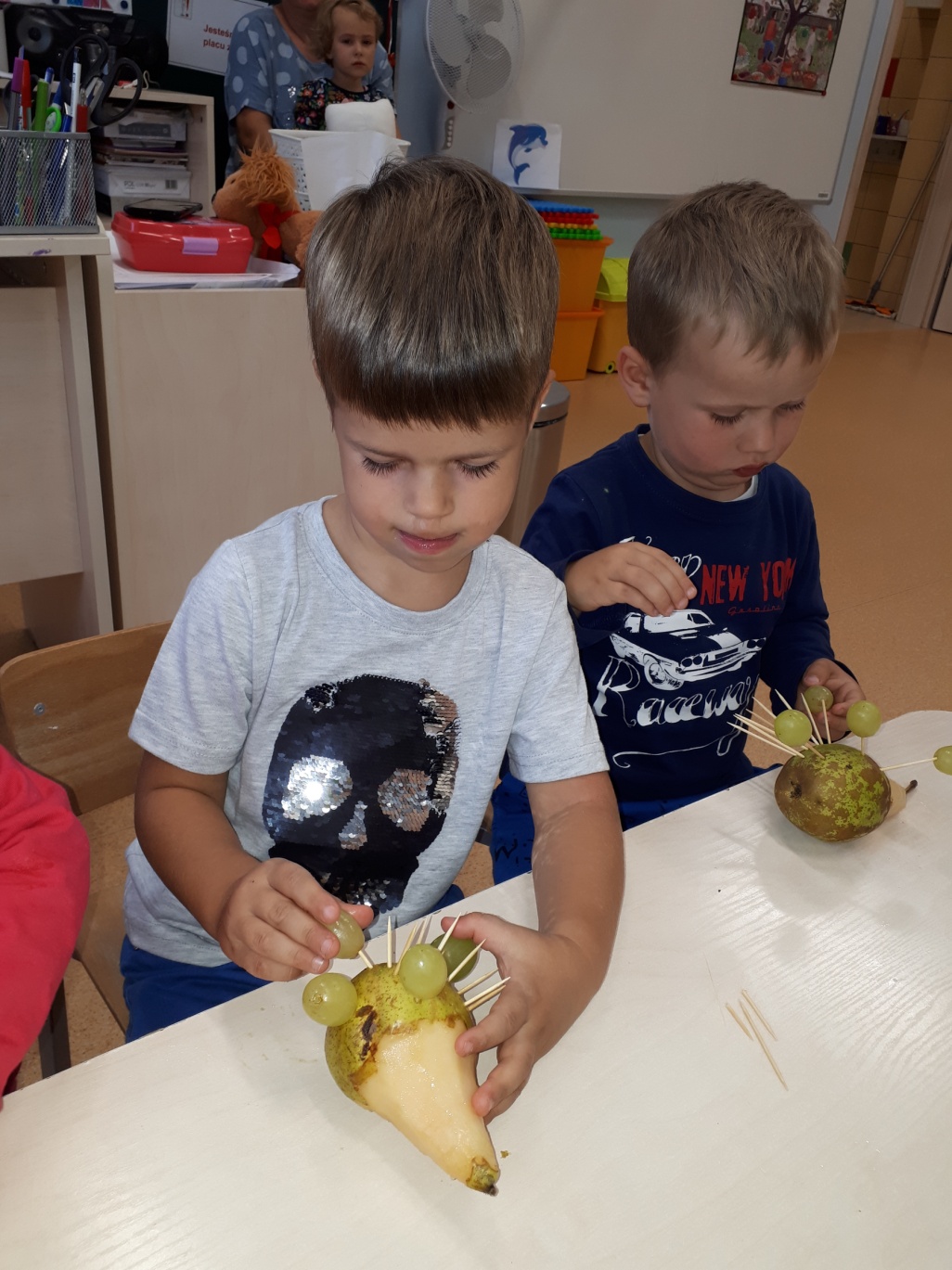 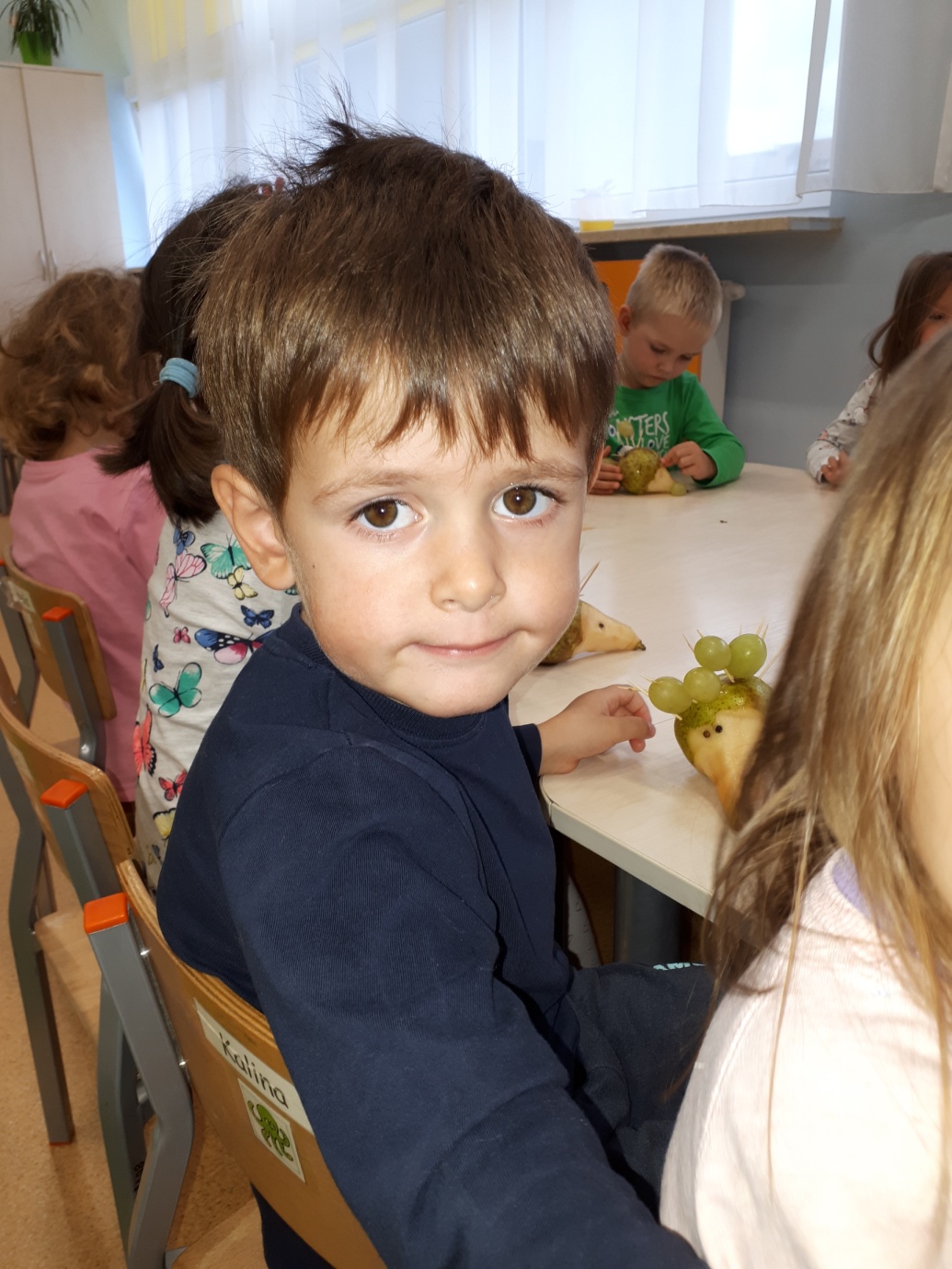 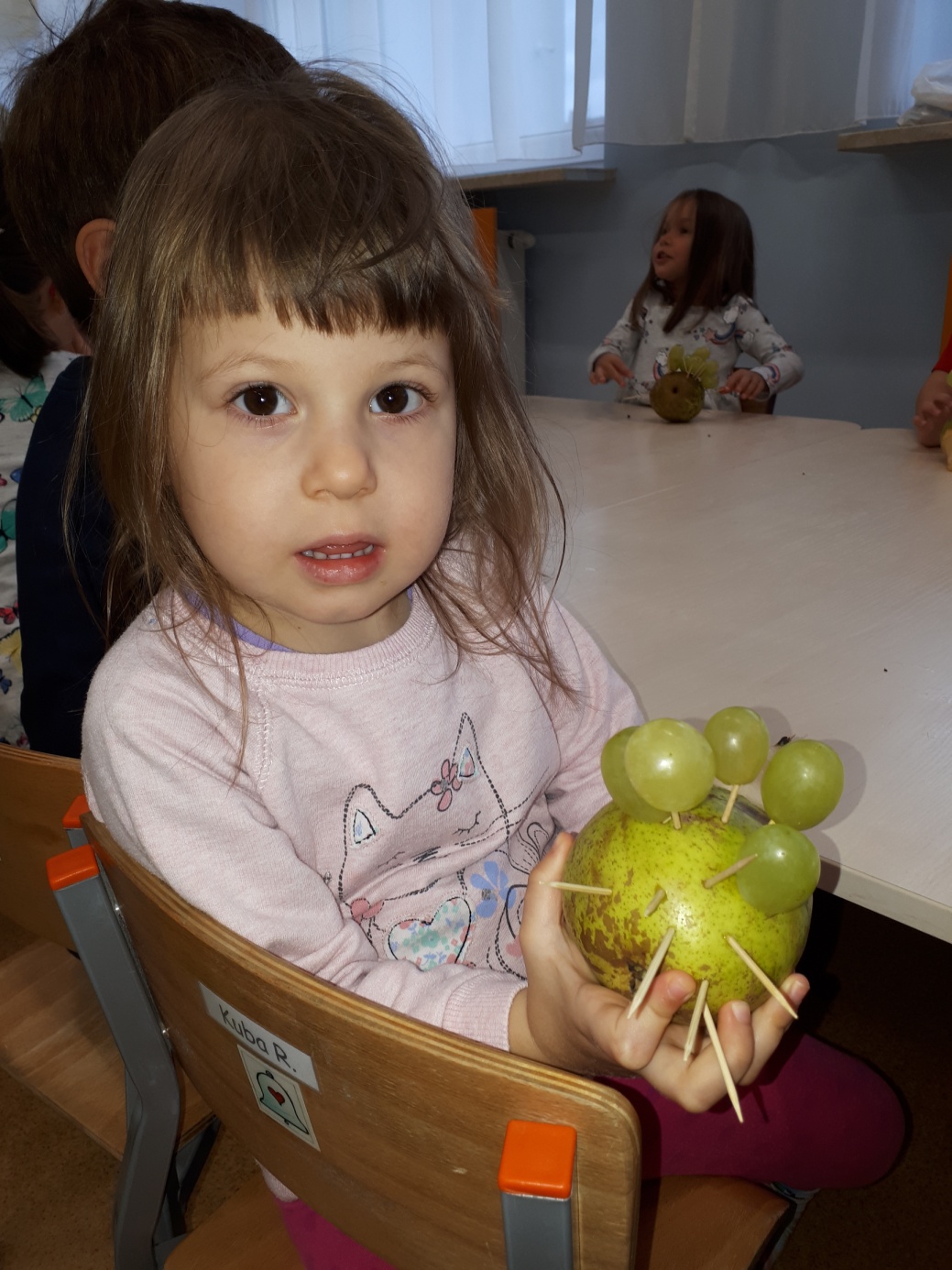 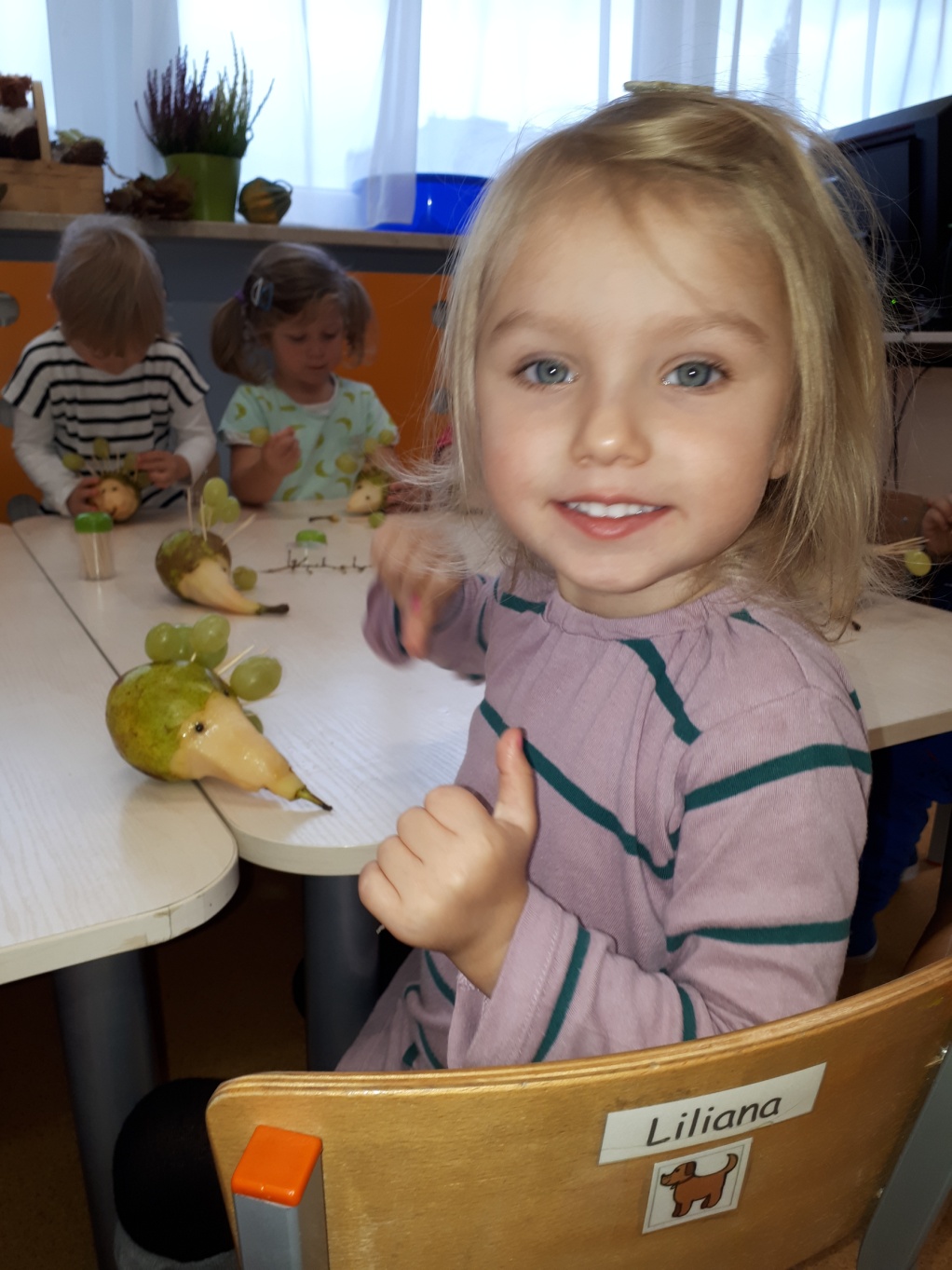 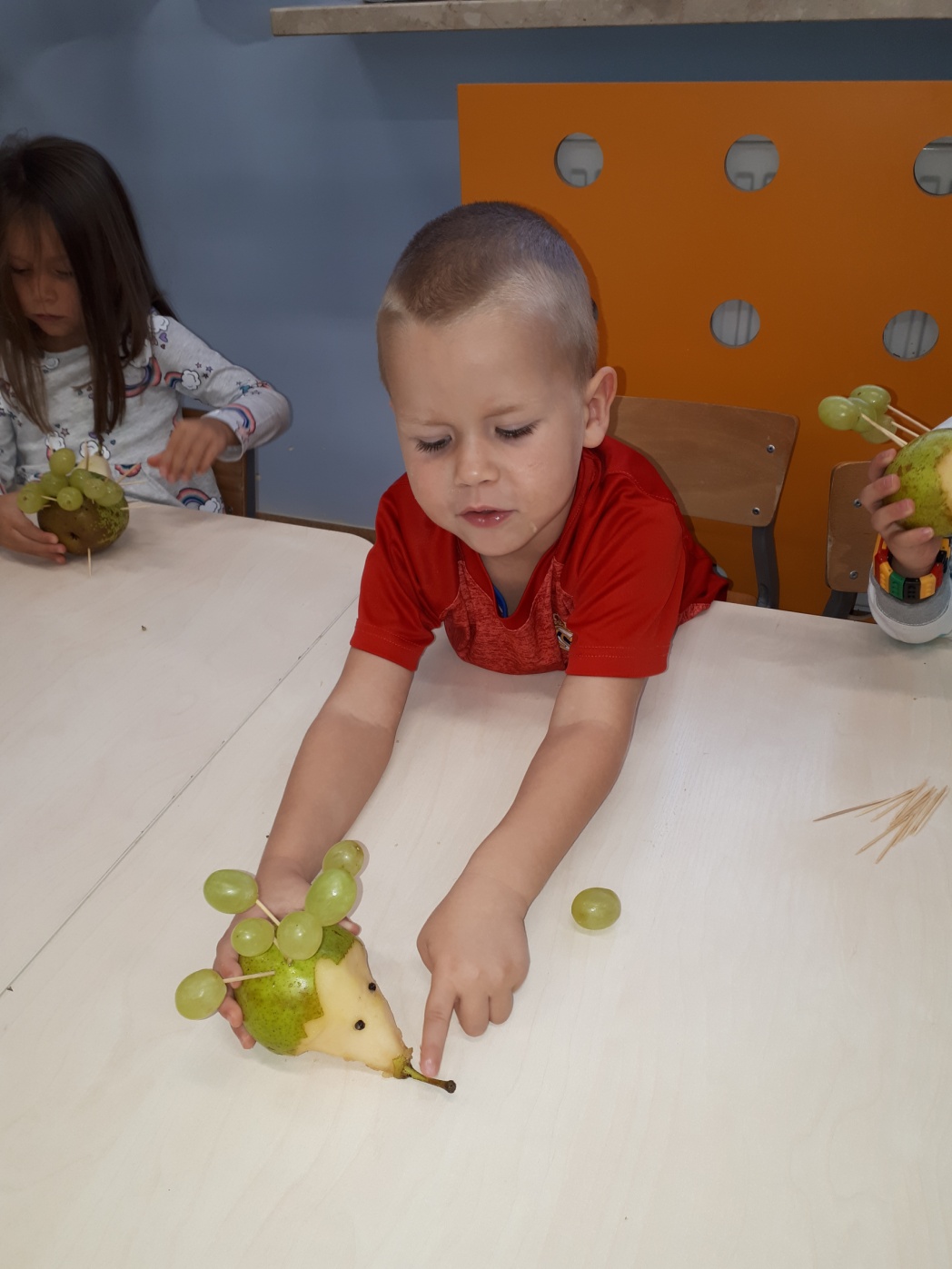 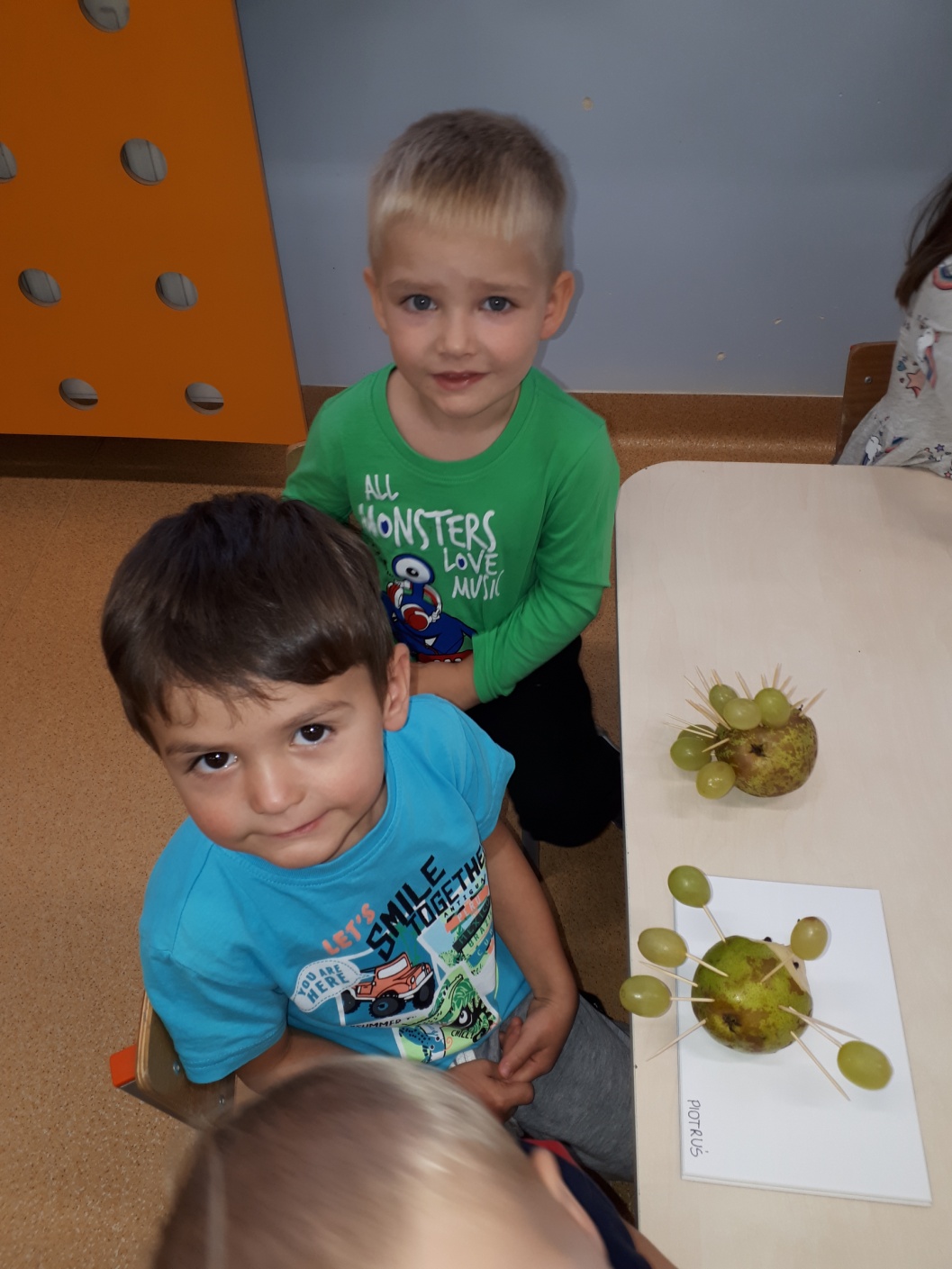 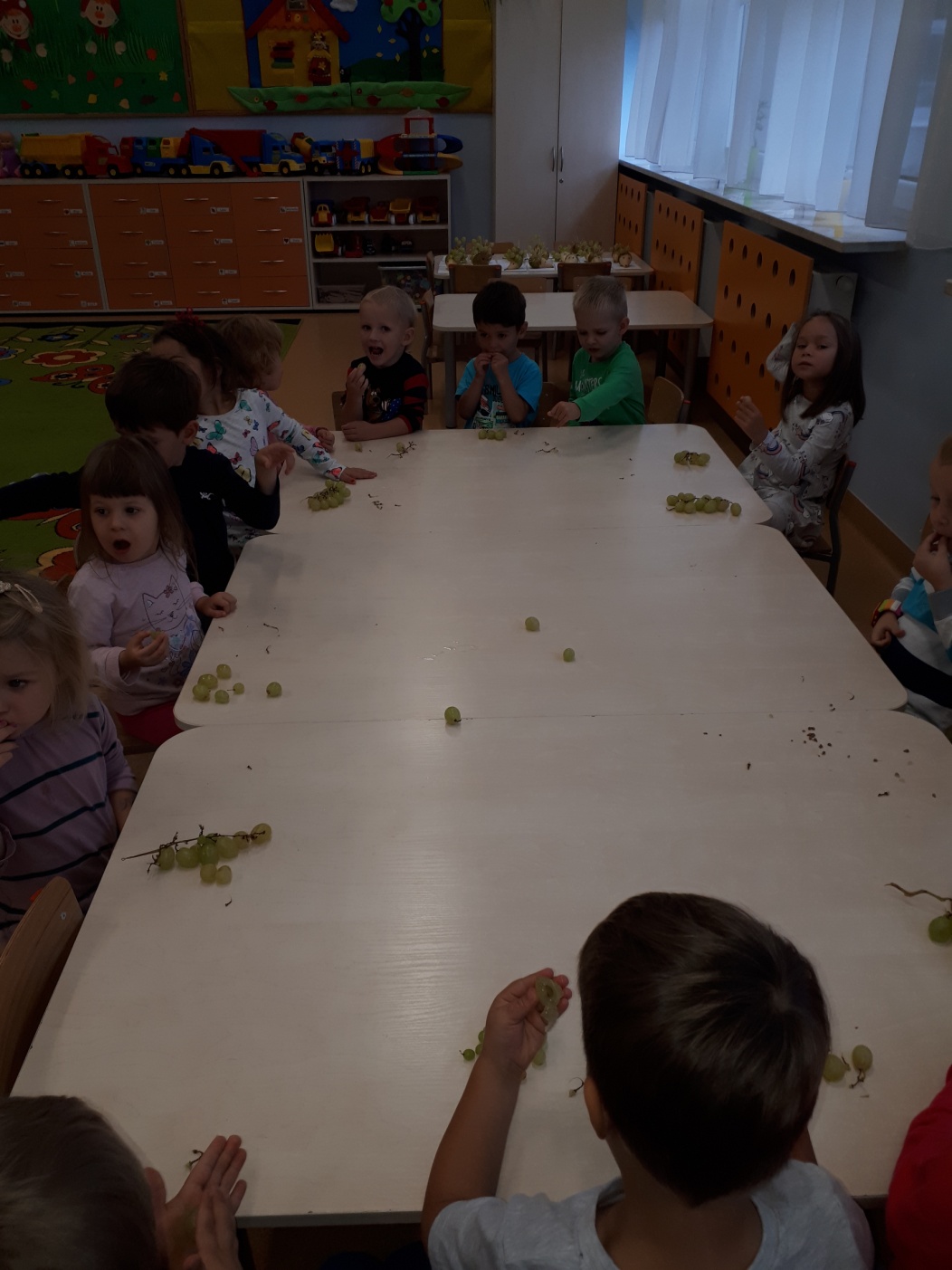 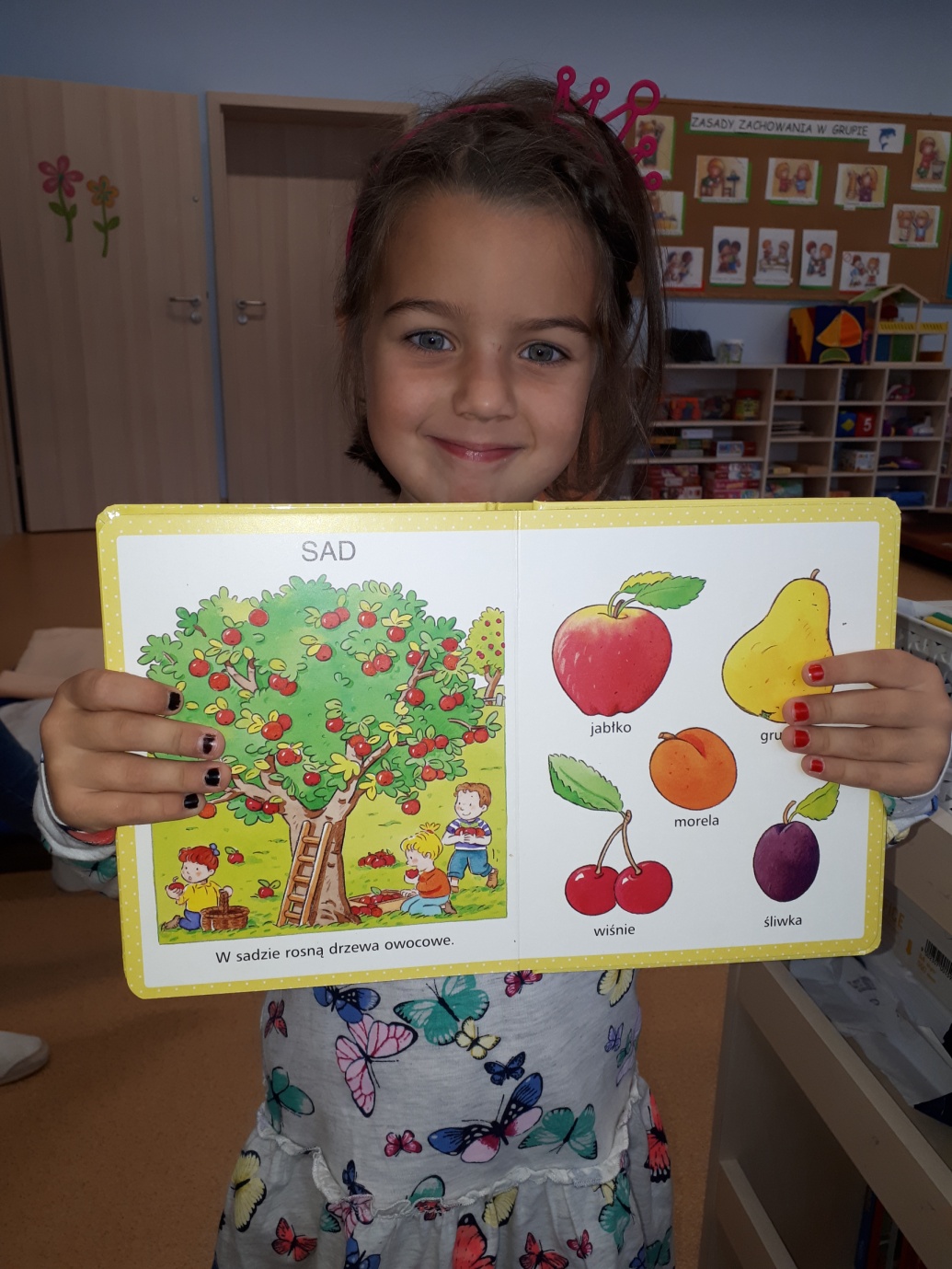 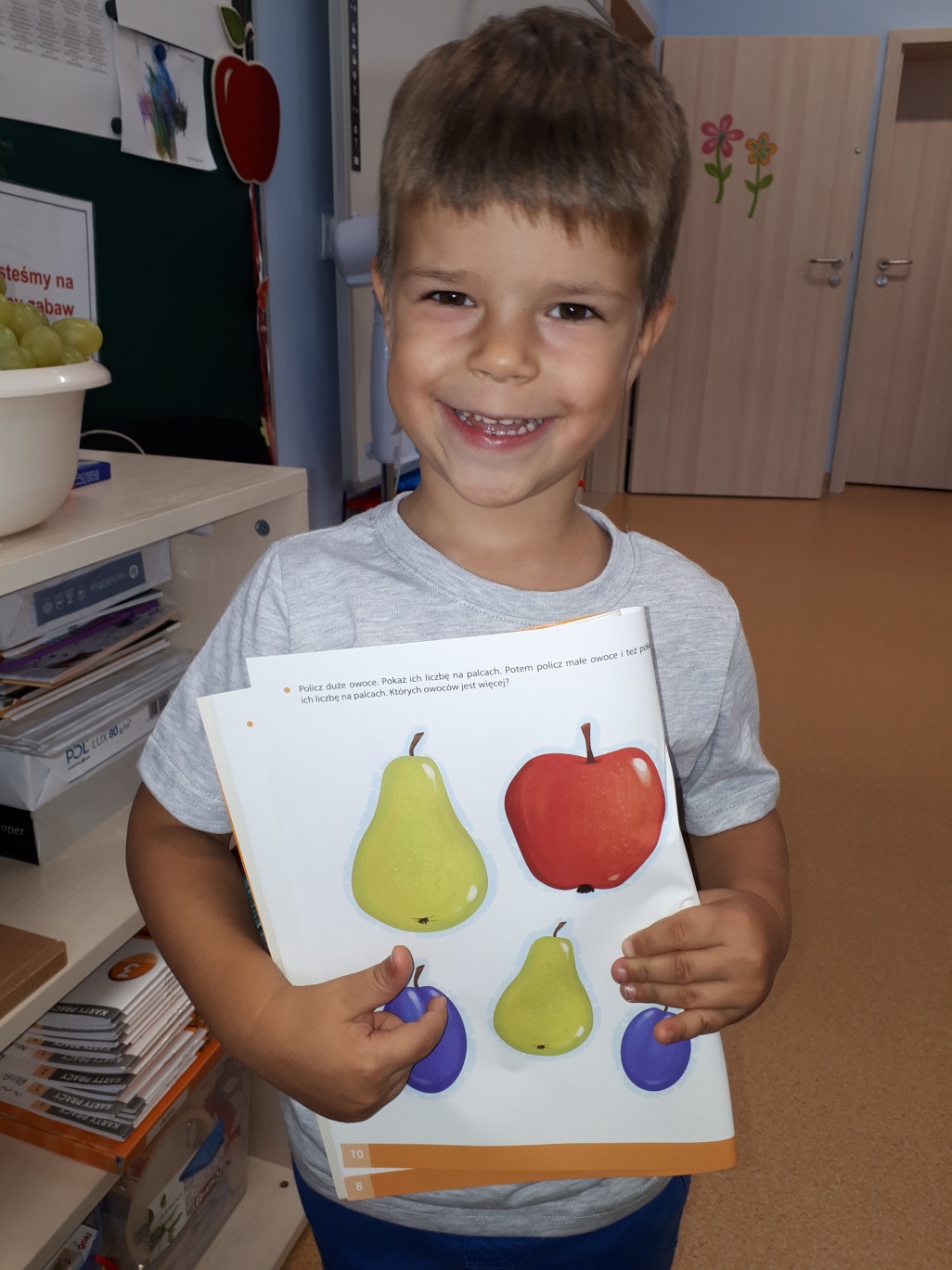 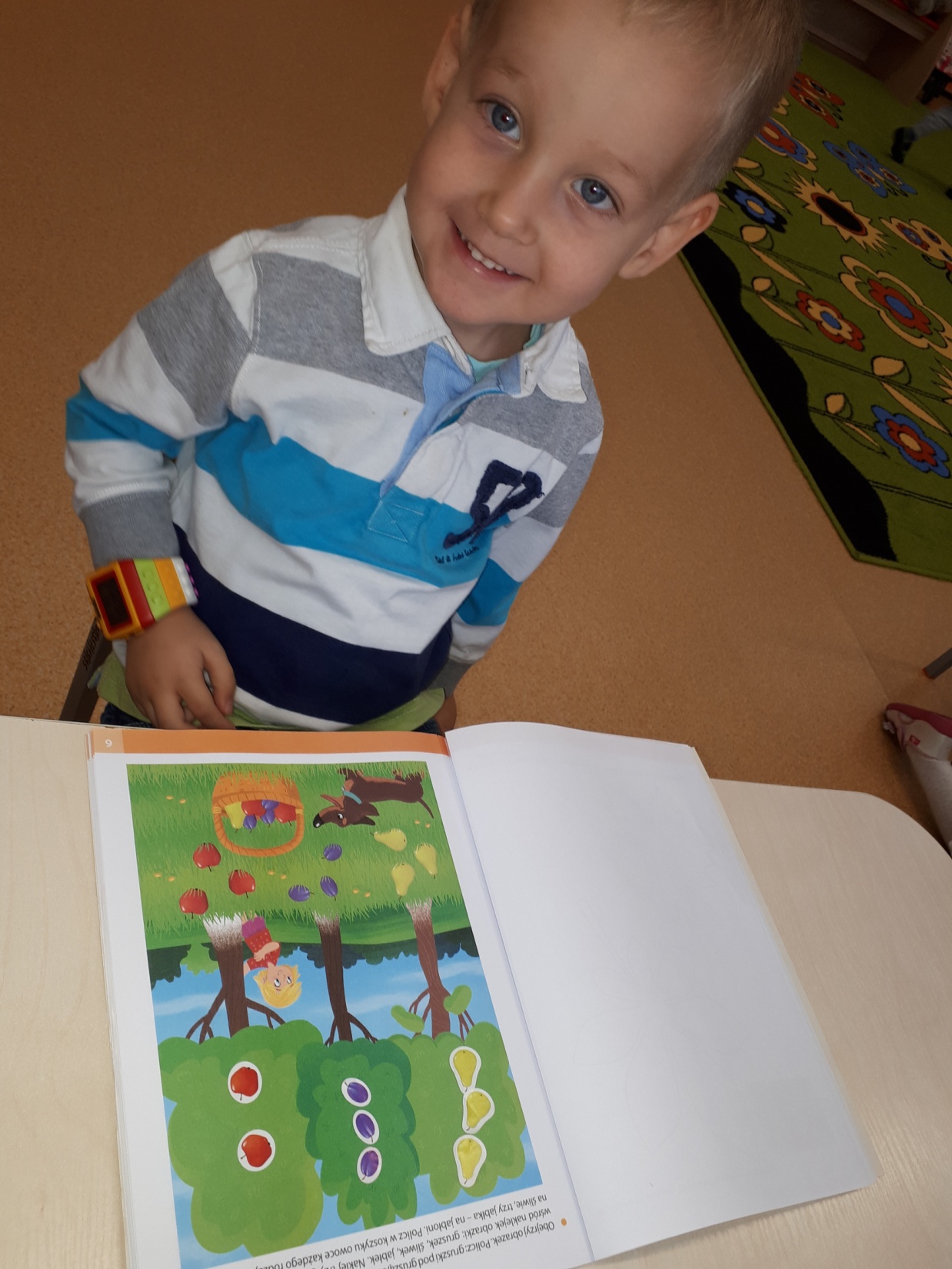 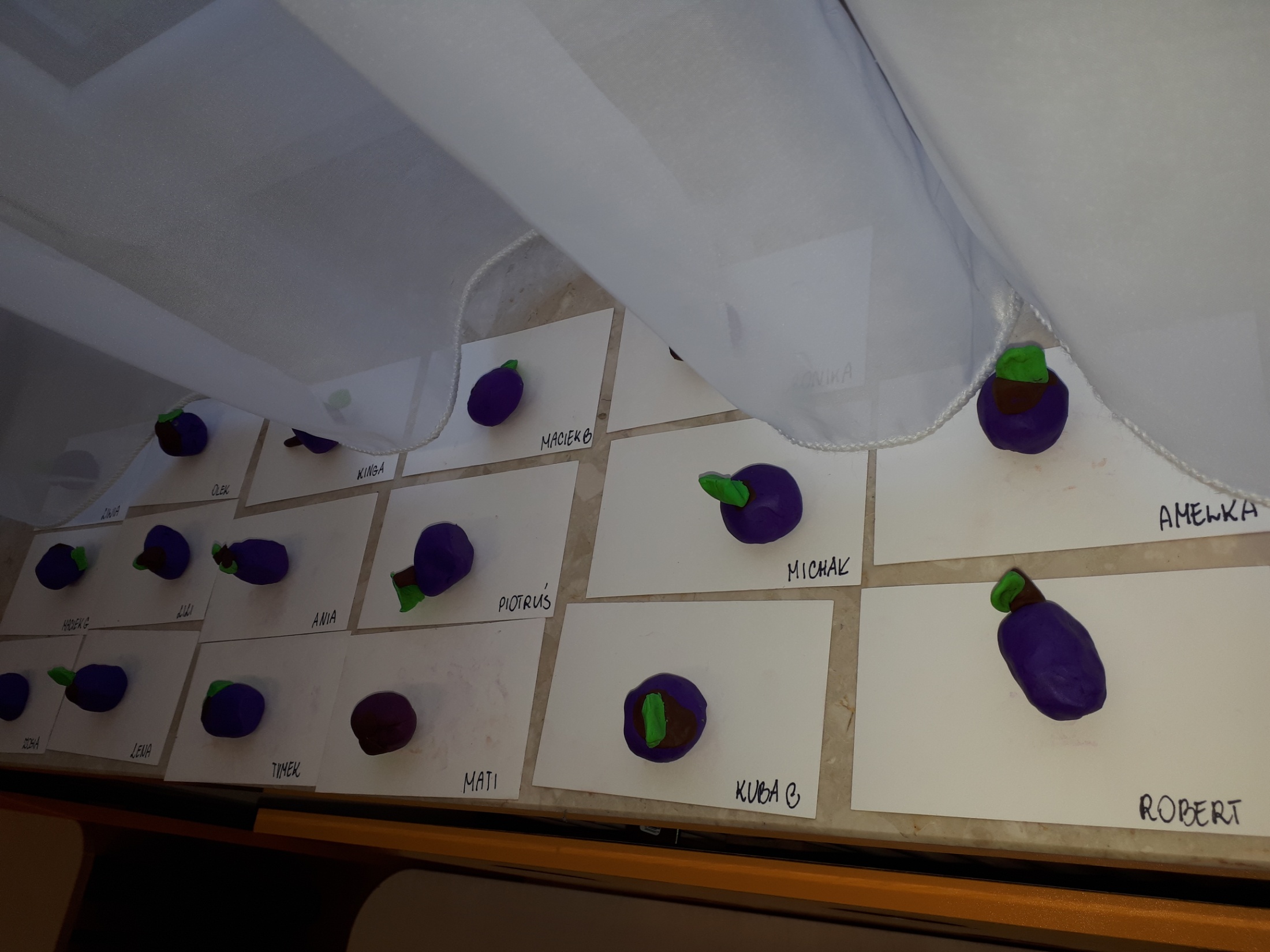 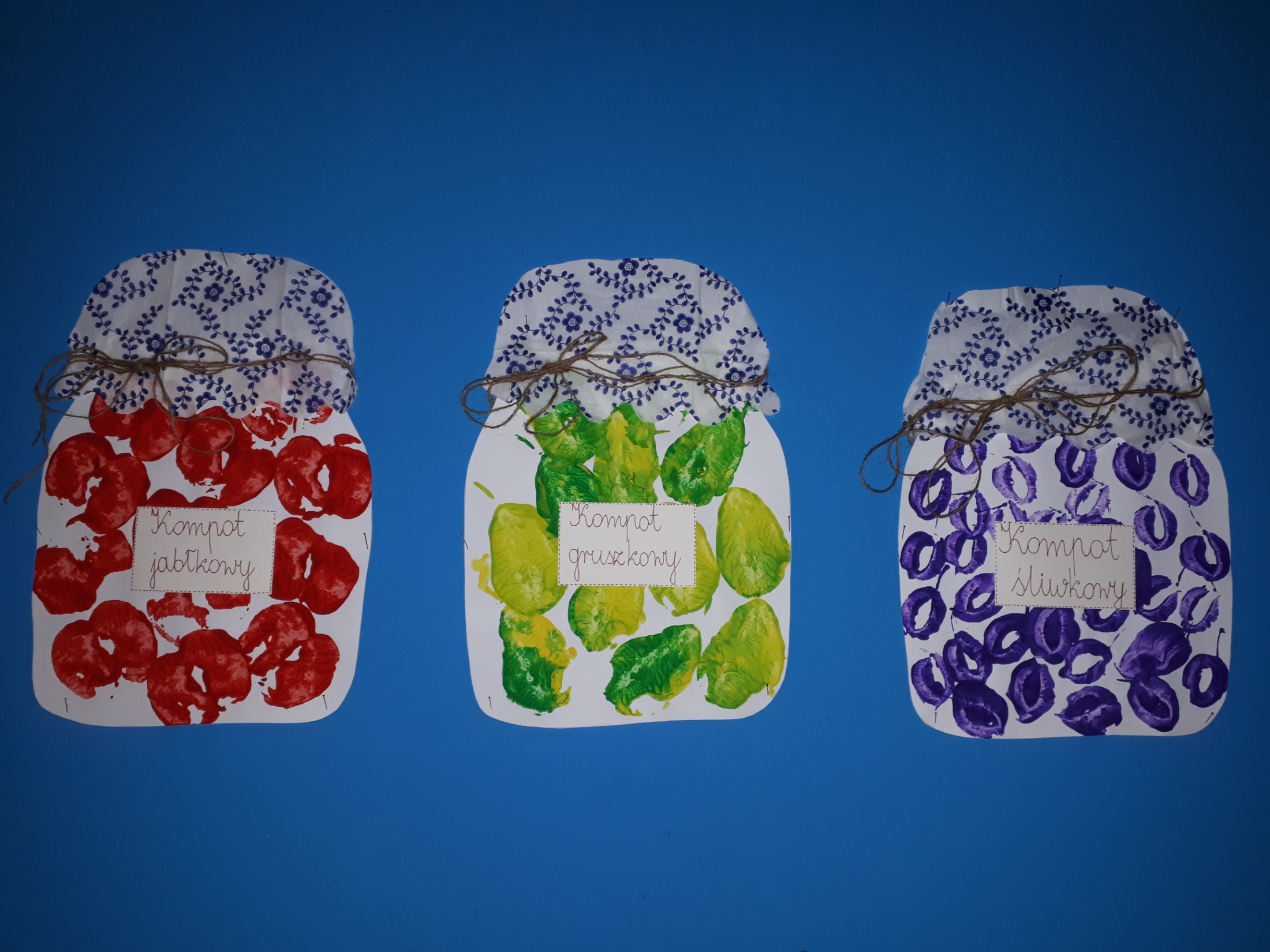 Kamila Pasternak - Opalko